DAQ system with TERA-08 chip
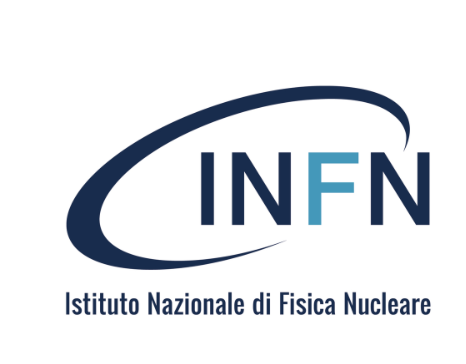 Roberto Catalano1,  Pablo Cirrone1, Giacomo Cuttone1, Giada Petringa1

1Istituto Nazionale di Fisica Nucleare – Laboratori Nazionali del Sud
Roberto Catalano, PhD  INFN-LNS, Catania (Italy) - roberto.catalano@lns.infn.it
1
Haspide Project at INFN-LNS
1
Main goal
Realize an electronic chain based on the TERA-08 chip able to work in two different configu-rations: continuous and pulsed proton beams.
TERA-08 chip was realized by INFN-TO and available on the market through DE.TEC.TOR. s.r.l. company

It was designed for continuous beams

LNS-INFN group modified it for pulsed beams (laser-driven applications)

Acquisition by means of a PXIe FPGA 782x board
1-year post-doc position (Bando INFN N. 24956/2022)
  (hardware assembling, software developing, electronic read-out characterization, ex-
   perimental runs with pulsed beams)
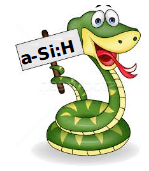 Roberto Catalano, PhD  INFN-LNS, Catania (Italy) - roberto.catalano@lns.infn.it
Features of TERA-08 chip
2
The TERA08 chip is based on 64-channel ASIC integrated circuit (4.5 × 4.5 mm²), designed in the CMOS AMS 0.35 μm technology which hosts in every channel a current-to-frequency conver-ter followed by a 32-bit synchronous up/down digital counter.
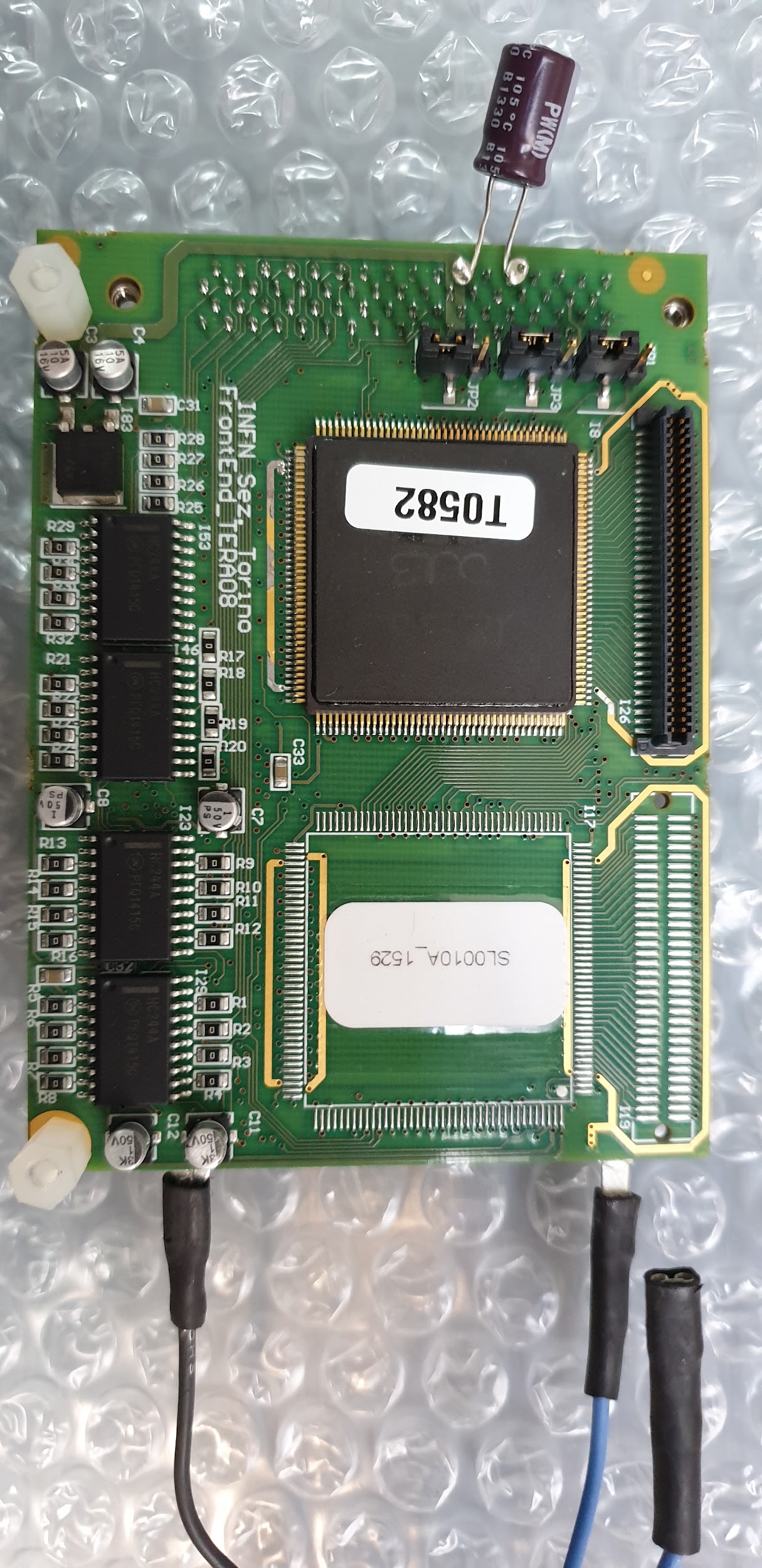 TERA-08 front
1.   Bipolar input                                              .
2.   32-bit digital output                                      .
3.   Charge quantum set 			  qₒ= 25 fC - 1.155 pC       .
4.   Maximum conversion frequency  	  νmax = 20 MHz              .
5.   Maximum input current 			  Imax = qₒ × νmax = ± 22 μA .
7.   Linearity range				  < 1,5% from 500 pA to 3 μA .
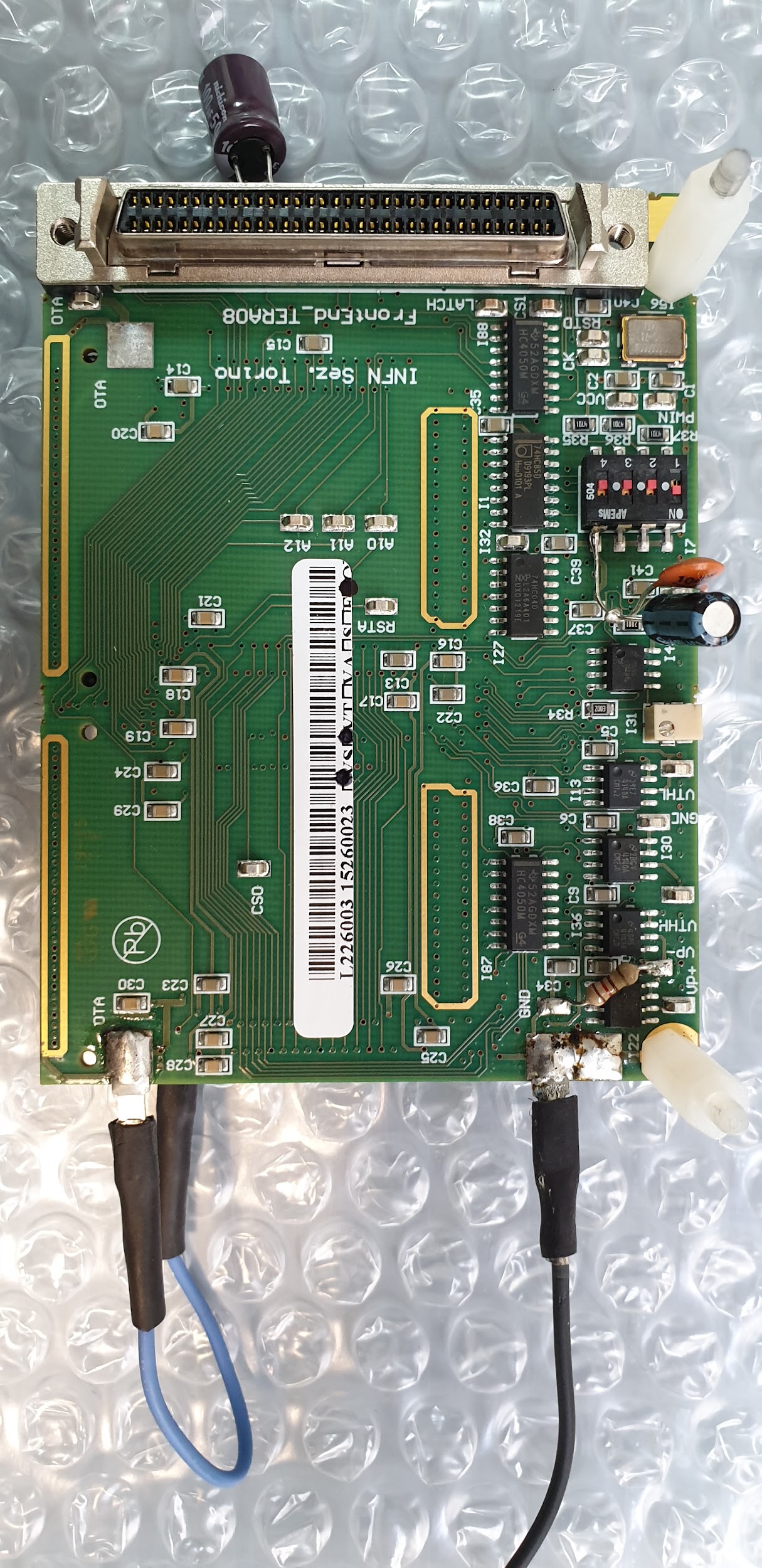 TERA-08 back
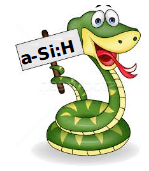 Roberto Catalano, PhD  INFN-LNS, Catania (Italy) - roberto.catalano@lns.infn.it
Chip architecture
3
Recycling integration principle
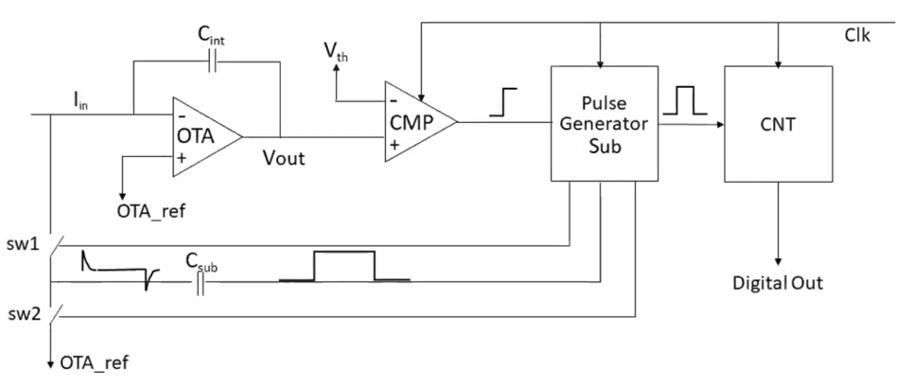 The OTA amplifies the potential difference according to G:

Vout = G (Vin – VOTA_ref)
Vout is compared to different fi-xed thresholds by two CMPs
When Vout crosses the threshold, the related CMP sets a level at the input of the PG
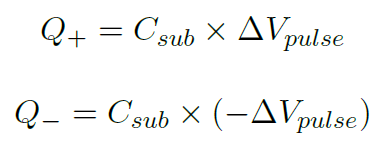 The Csub output responses are two opposite current signals δ+ (po-sitive) or δ- (negative) with the associated quantum charge:
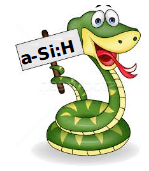 Roberto Catalano, PhD  INFN-LNS, Catania (Italy) - roberto.catalano@lns.infn.it
Chip architecture
4
Acting on the timing of the com-mands on sw1 and sw2, Q+ and Q- can be addressed either to the OTA input or to the OTA referen-ce voltage, thus adding or sub-tracting a fixed charge amount at each pulse generated by PG
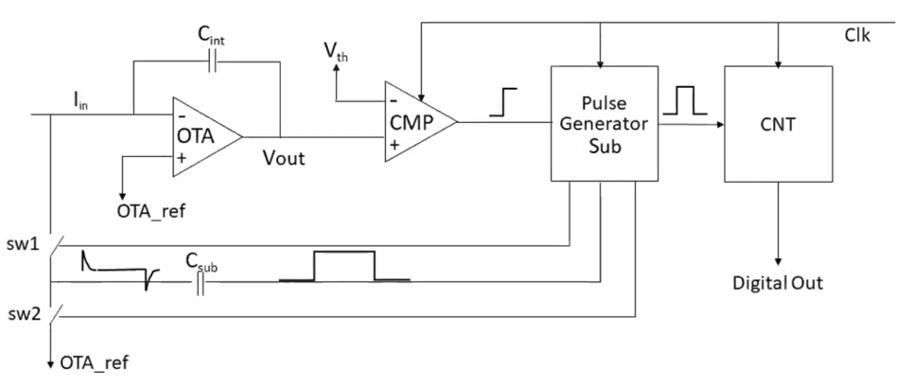 - Qtot
Q+
If, after the recycling, Vout re-mains below/above the threshold, PG will continue to issue pulses until the voltage returns above/ below the threshold
All operations are synchronized to an external master clock implemented in the block PG. The maximum conversion frequency of 20 MHz corresponds to one fifth of the clock frequency which is 100 MHz.
Q-
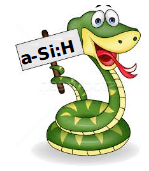 Roberto Catalano, PhD  INFN-LNS, Catania (Italy) - roberto.catalano@lns.infn.it
Chip architecture: data storing and read-out
5
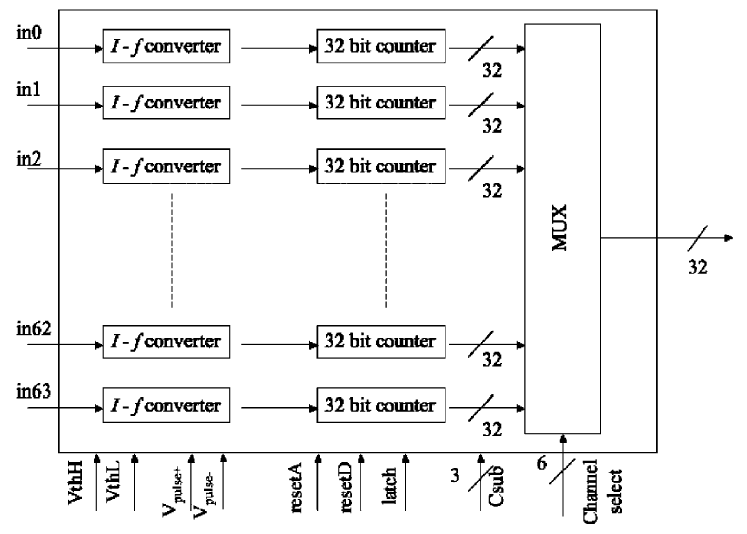 The counter is constructed of latches connected in cascade, used as data storage elements

each counter is copied to a 32-bit register

this operation is done in parallel for all 64 channels

Each channel can be acquired by selecting it via a MUX that transfers the data to the out-put

Data acquisition does not stop the counter ac-tivity: it means no dead-time related to read-out operation
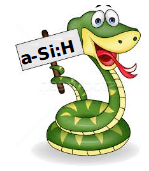 Roberto Catalano, PhD  INFN-LNS, Catania (Italy) - roberto.catalano@lns.infn.it
Electronic chain for pulsed beams
6
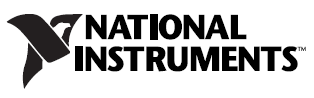 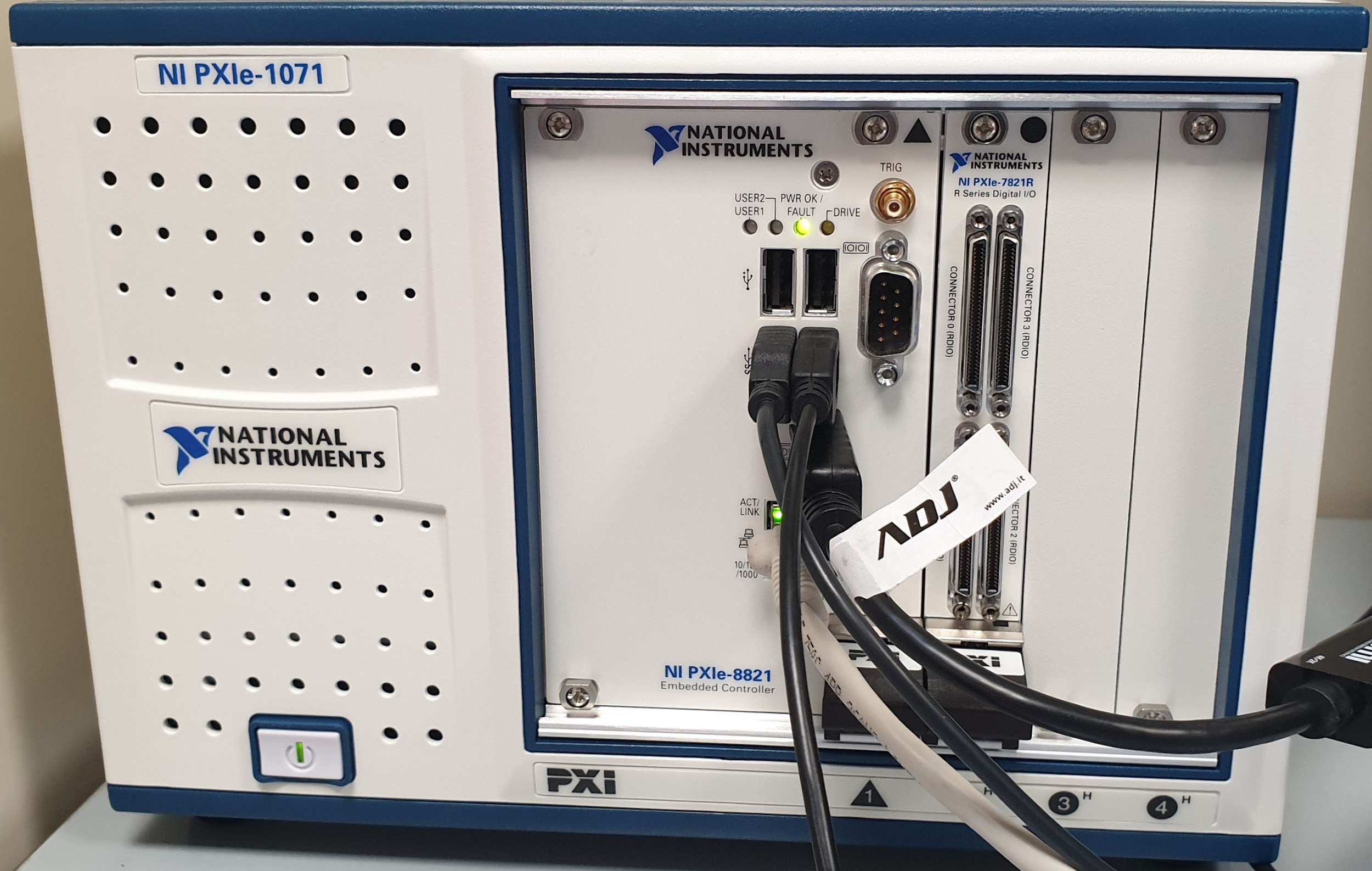 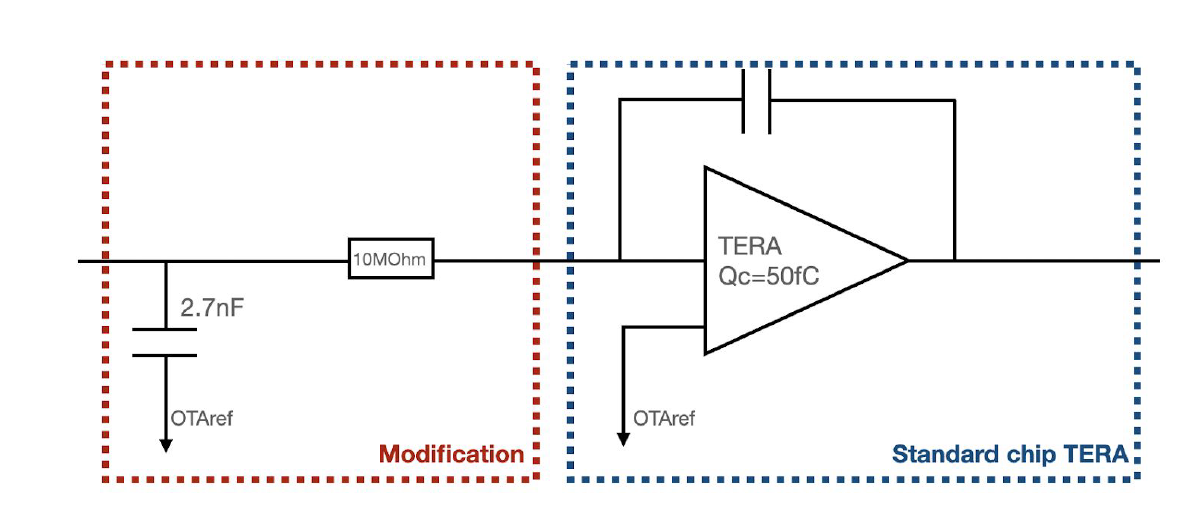 NI PXIe-1071 chassis
NI PXIe-7821R → Digital I/O
Thanks to: Antonino Amato (INFN-LNS)
The Digital I/O module include a FPGA (Kintex-7 160T type, National Instruments)
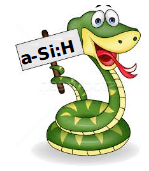 We will use LabView to configure the FPGA and thus set the characteristics of the acquisition system (as the externally settable parameters of TERA08). In addition, LabView enables on-line data processing, resulting in a significant spare of time.
Roberto Catalano, PhD  INFN-LNS, Catania (Italy) - roberto.catalano@lns.infn.it
Electronic chain for pulsed beams
6
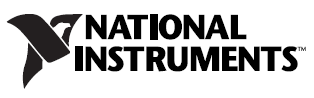 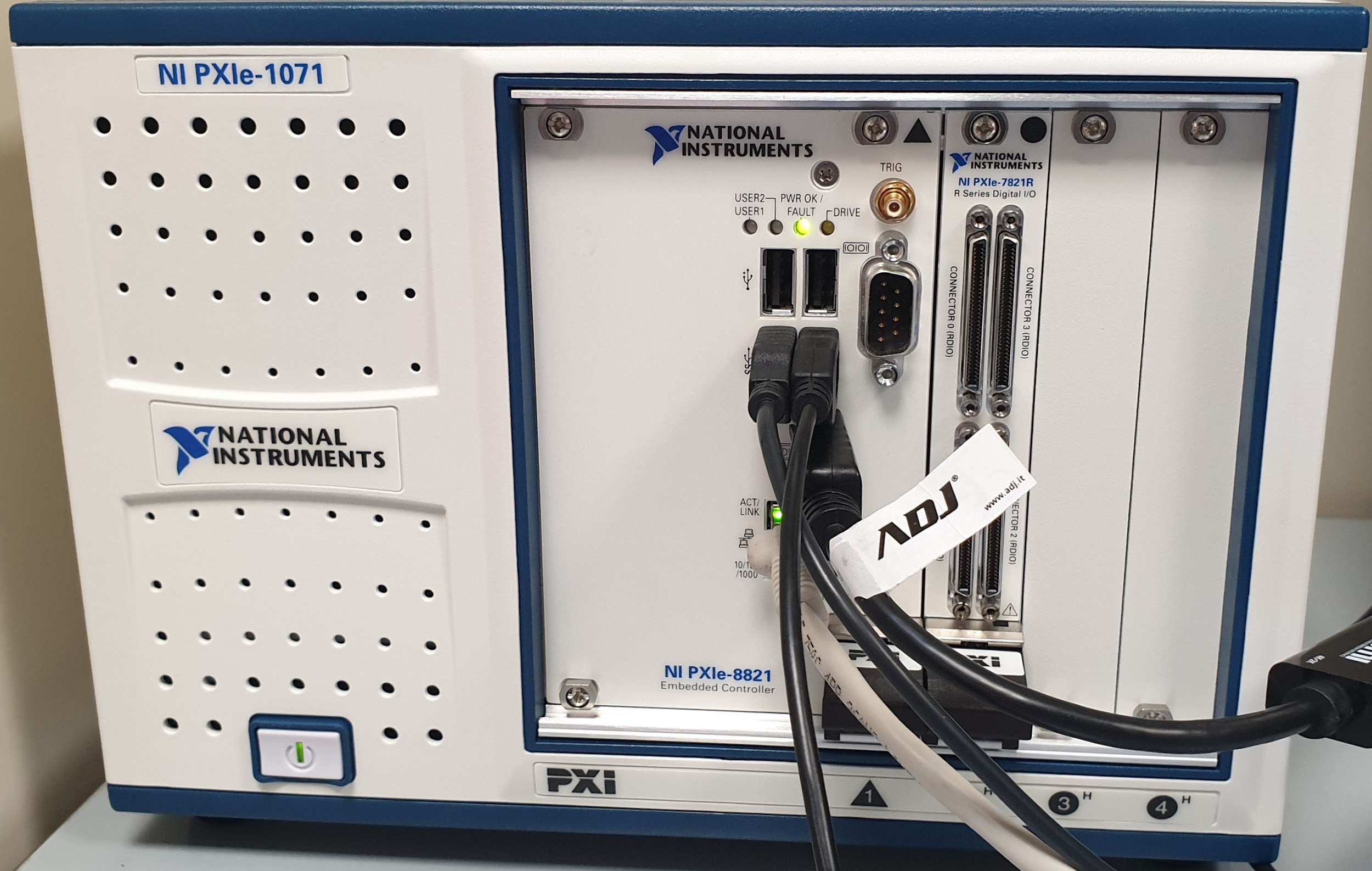 SETUP CONFIGURATION FOR ACQUISITION
WITH NI PXI CRATE AND PXIe FPGA 782x BOARD
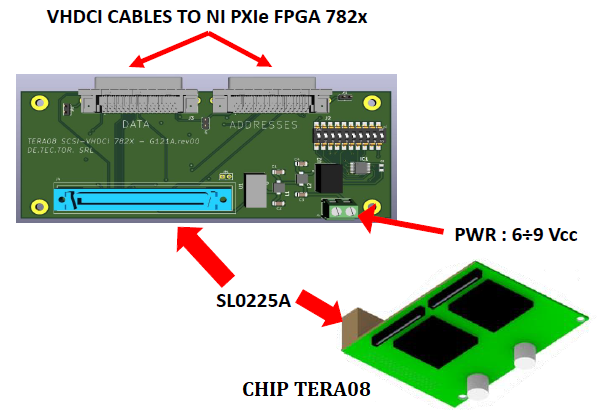 NI PXIe-1071 chassis
NI PXIe-7821R → Digital I/O
The Digital I/O module include a FPGA (Kintex-7 160T type, National Instruments)
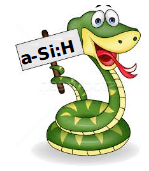 We will use an electronic board to connect the chassis input/output modules to the TERA08. The board was specifically designed by DE.TEC.TOR. s.r.l. to allow the connection between the two devices, which have different binning characteristics.
Roberto Catalano, PhD  INFN-LNS, Catania (Italy) - roberto.catalano@lns.infn.it
Haspide Project at INFN-LNS: next steps
7
Hardware assembling - april 2023

Realization and optimization of the software control system – june 2023

Read-out characterization (background current, linearity of current-to-frequency con-version, charge conversion efficiency, gain uniformity, channel cross-talking) – july 2023

Detector tests and characterization with pulsed proton beams accelerated by laser-matter interaction at ELI-Beamlines (Prague, Czech Republic) – from august 2023
THANK YOU FOR YOUR ATTENTION
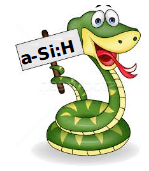 Roberto Catalano, PhD  INFN-LNS, Catania (Italy) - roberto.catalano@lns.infn.it